Emotional Health “Key to Success”
Shyam Gupta
 Clinical Psychologist & Therapist

Emotion Of Life  www.emotionoflife.co.in
Email:  info@emotionoflife..in
Phone: 7678694626
Emotional Health
Emotional Health is a state of mind. 
in which an individual realizes/ identifies his or her own actual potential. 
and also identified, acceptence his or her weakness, have willingness and able to work on those  weakness. 
can cope up with the normal life day to day stresses.
can work productively and fruitfully.
 and is able to contribute to himself or herself and the community.
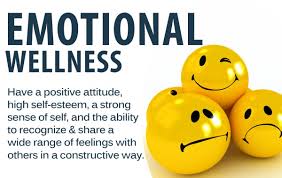 Emotional Intelligence
“One’s ability to manage emotions in self & others & use the emotions adaptively”

Theorized first by Peter Salovey & John Mayer in 1990 & then operationalised & popularized by Daneil Goleman in the late Nineties. The best selling books are 
EMOTIONAL INTELLIGENCE : Why it can matter more than IQ (1995) & Working with Emotional Intelligence
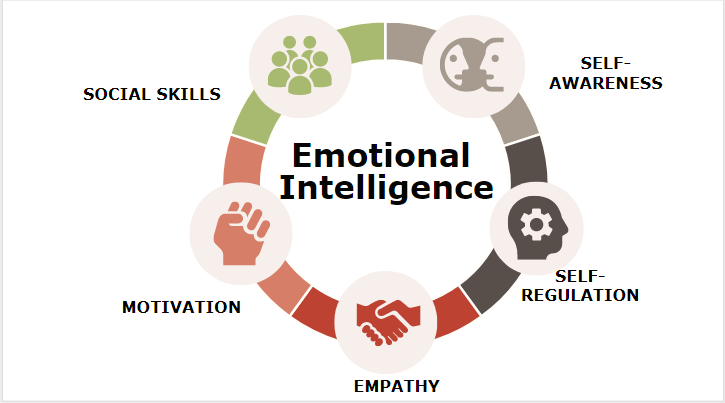 Positive Mind-set
All Major psychological properties & processes.
Thinking
Feeling
Willing
Doing (Behaving)
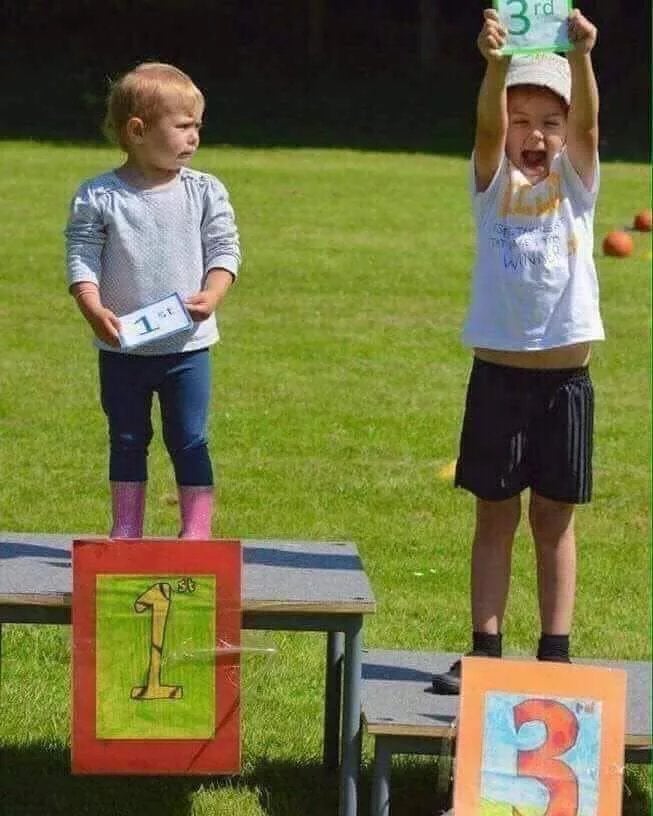 Emotional Health Issues
Major emotional health issues are Depression, Anxiety, Stress, Sadness, Negativity, Procrastination, Body Image, Grief, Loss.

Major changes in your life such as new college, new syllabus, new work set up, relationships, becoming a parent, can all affect your emotional health and day to day living.

Sometimes it is hard to know if what you are experiencing is depression, sadness, worry or anxiety.
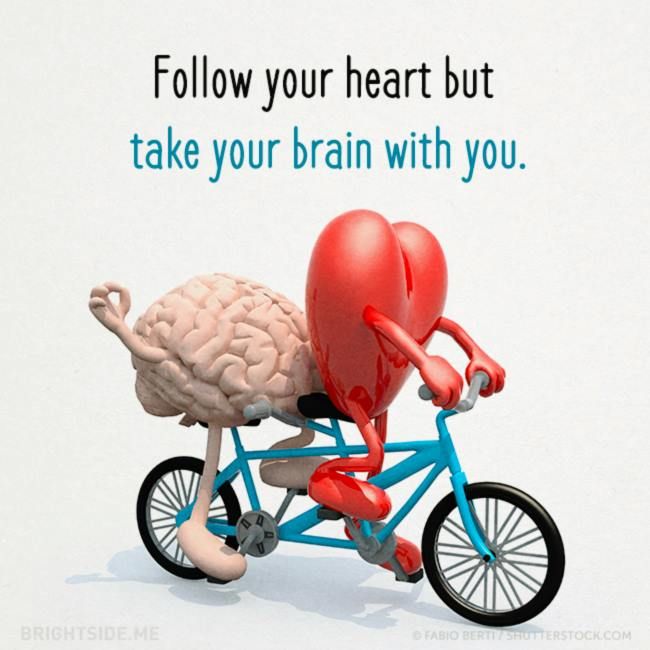 Factor that Influence Emotional Health
Personality type
Personality Dynamics  
Level of Emotional Health
Parenting style
Education, Age, sex
Environmental situation 
Ego structure   
Coping strategy 
Pattern of defense mechanism usage
Career Goal and purpose of life 
High expectation by self and parents or spouse
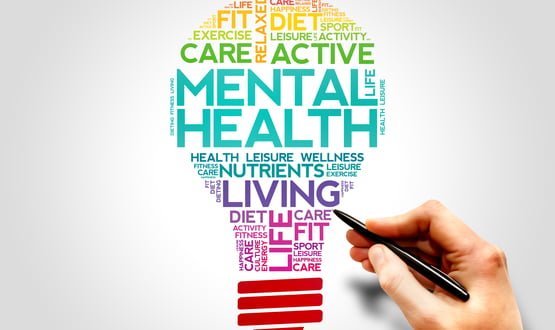 Consequences of high EQ
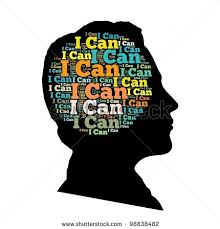 High EQ generates feeling that builds positive attitudes
Motivation
Satisfaction/happiness
Desire
Self-esteem
Self-control
Friendship
Appreciation
Peace
Attributing setback or failure to immediate environment, temporal factors & external weakness (with optimism).  Laughing on ones’ own setbacks by taking different perspectives.
Consequences of low EQ
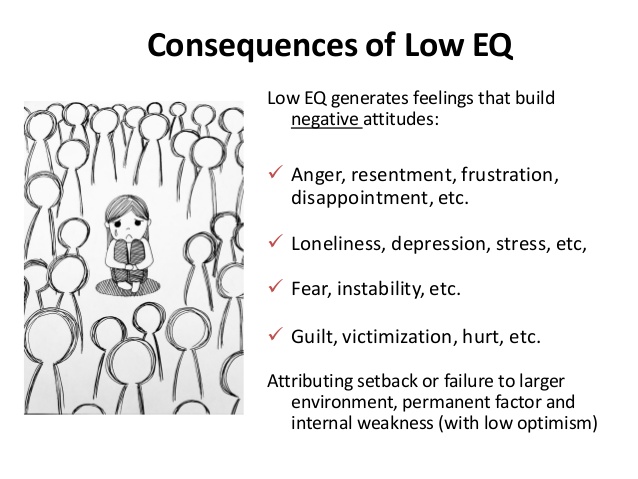 Consequences of low EQ
Low EQ generates feeling that builds negative attitudes
Angers, resentment, frustration, disappointment
Loneliness, depression, stress, etc.
Fear, instability, etc.
Guilt, victimization, hurt ,etc.
Attributing setback or failure to larger environment,
permanent factor & internal weakness (with low optimism)
Types of Emotions
Negative Emotion
Positive Emotion
Neutral Emotion
Types of Emotions: Negative Emotion
Sorrow
Crying
Weeping 
Anger
Embarrassment 
Rage/ Revenge 
Melancholy 
Scared 
Loneliness 
Annoyance
Anxiety 
Awkwardness
Confusion
Disgust 
Envy
Fear 
Sadness
Guilt 
Frustration
Dissatisfaction
Types of Emotions: Positive Emotion
Hope 
Pride
Gratitude 
Awe
Serenity 
Inspiration 
Love 
Forgiveness 
Trust
Triumph
Sympathy
Romance/ Intimate relation
Interest 
Joy
Excitement
Satisfaction 
Happiness
Calmness
Amusement
Types of Emotions: Neutral Emotion
Boredom

Craving 

Empathetic pain 

Sexual Desire
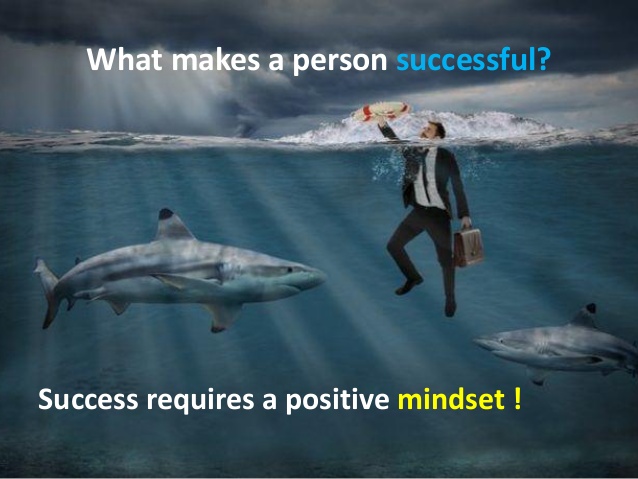 Behavioural guidance for improving EQ & building positive attitudes
Creating self awareness
Respect yourself 
Be positive
Be true to yourself
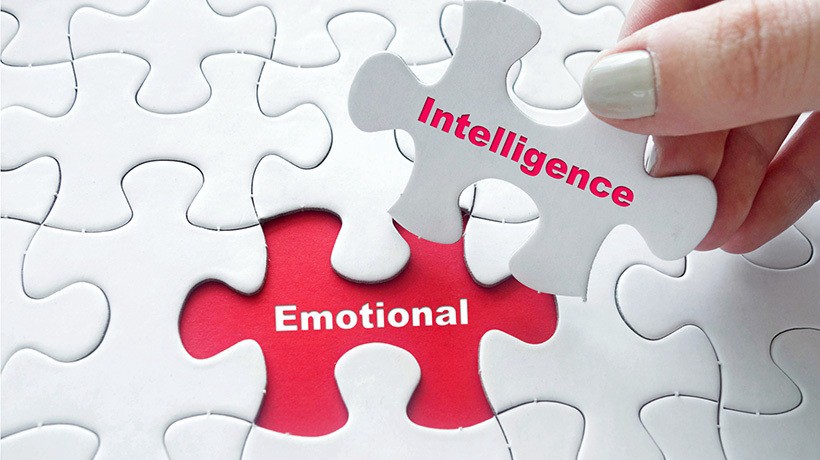 Strategies for better emotional health
Set a Career Goal and life purpose 
Stay calm in difficult situations 
Ask for help if in need from parents, spouse, friends, teacher, mentor, Psychologist.
Follow mindfulness, do meditation
Remove and settle life obstacle/hurdle/challenges. 
Connect with people around you like family, friends, colleague, Invest time.
Be active, step outside. 
Take care your physical & mental health 
Appreciate yourself and others. 
Follow your hobbies and dream.
Keep learning, there is no limit of learning  in life. 
Do volunteering, either at physical level or over virtual world. Try to help others
Be kind to each other.
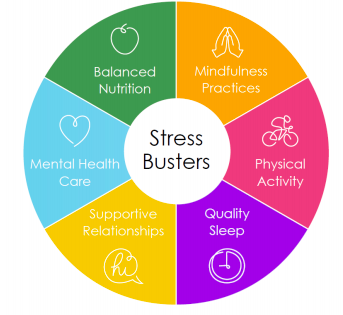 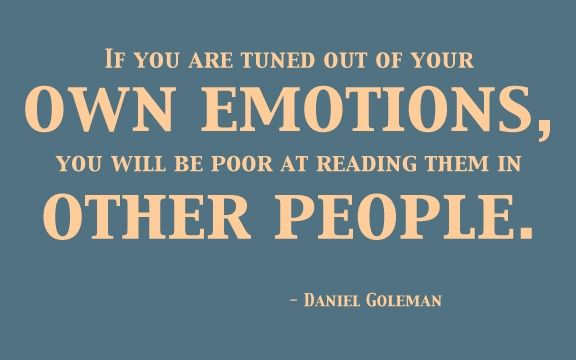 Thank you so much
Questions are welcome

www.emotionoflife.co.in